Radiology of small and large intestines
Department of Radiology
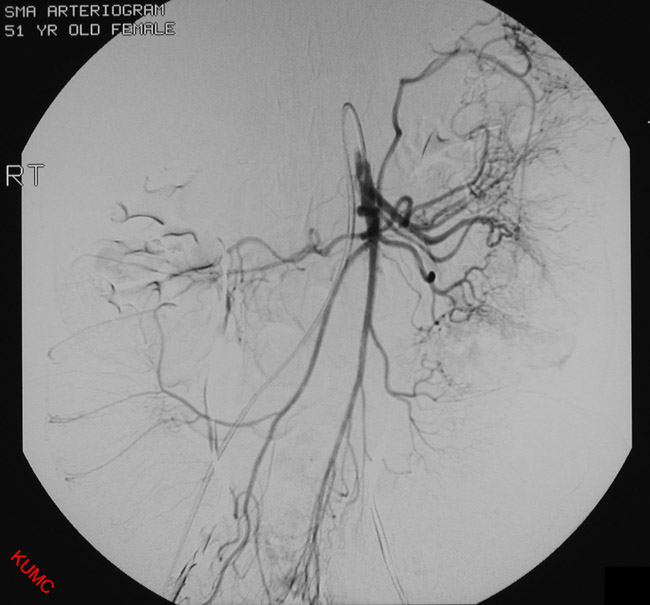 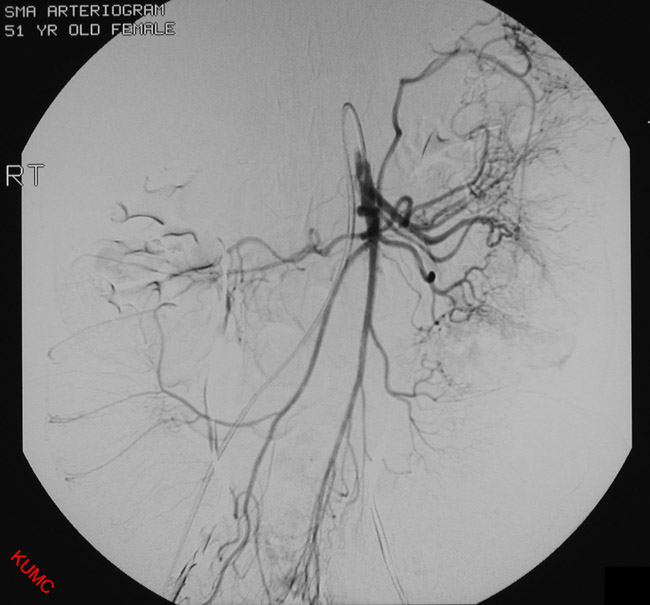 1
4
2
3
5
Middle colic artery.
Jeujenal artery.
Superior mesentric artery.
Right colic artery.
Ileo-colic artery.
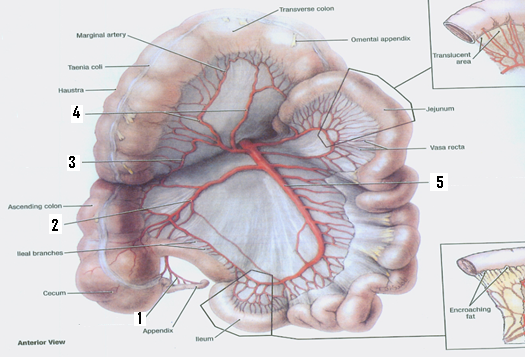 Appendicular artery.
Ileo-colic artery.
Right colic artery.
Middle colic artery.
Superior mesentric artery.
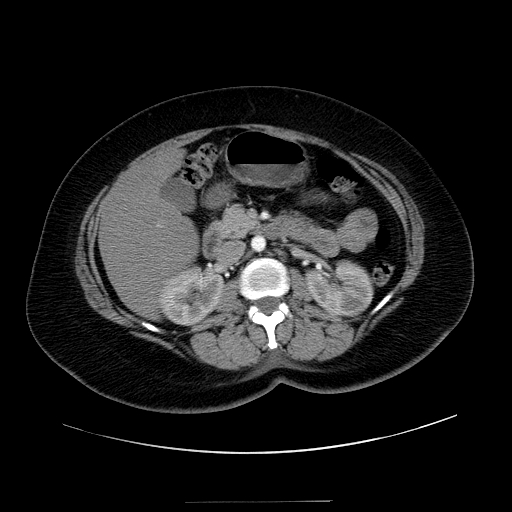 5
1
2
6
3
4
Superior mesentric artery.
Abdominal aorta.
Descending colon.
Left kidney.
Gallbladder.
Inferior vena cava.
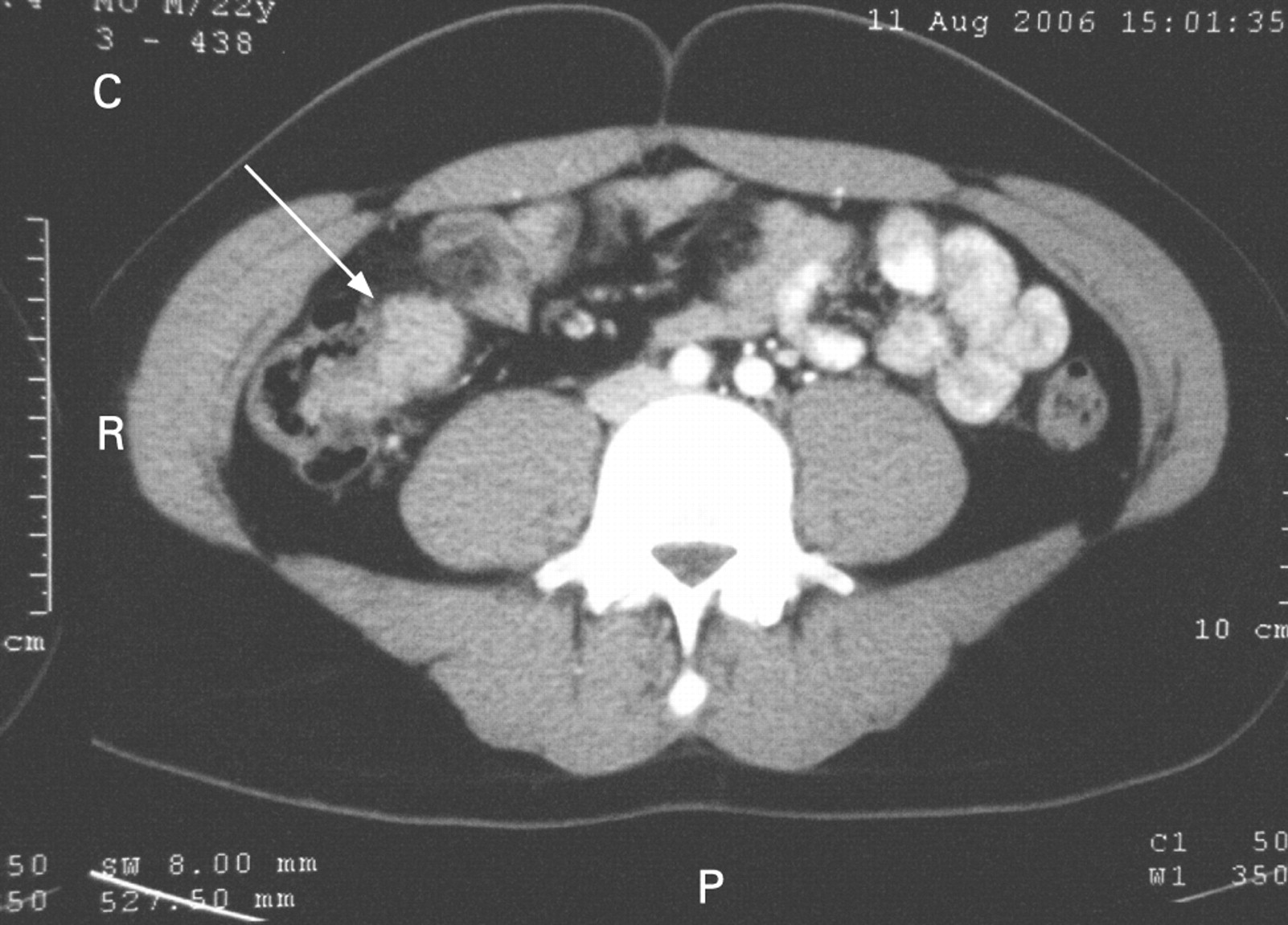 1
3
2
4
5
Left common iliac artery.
Descending colon.
Right common iliac artery.
Ascending colon / caecum.
Right psoas major muscle.
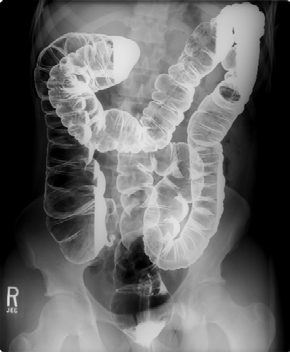 1
2
3
4
5
Splenic flexure.
Descending colon.
Sigmoid colon.
Caecum.
Appendix.
rectum
6